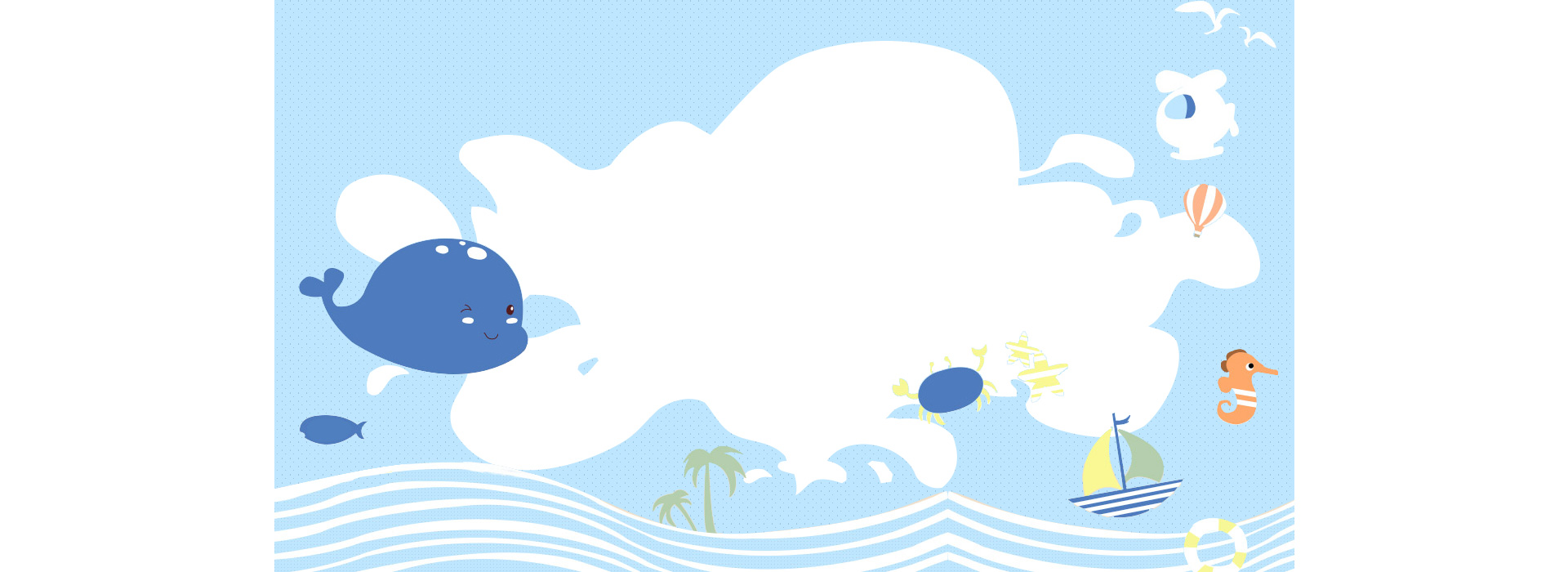 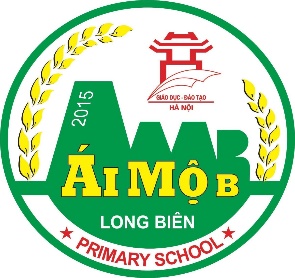 UBND QUẬN LONG BIÊN
TRƯỜNG TIỂU HỌC ÁI MỘ B
Toán
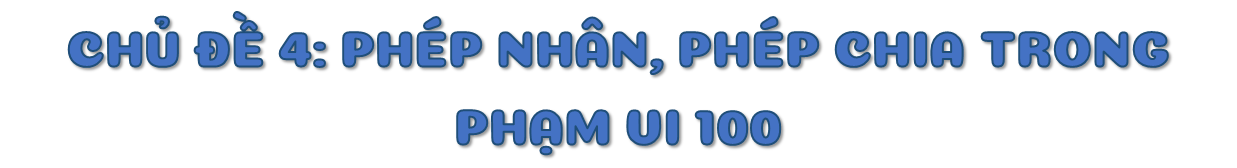 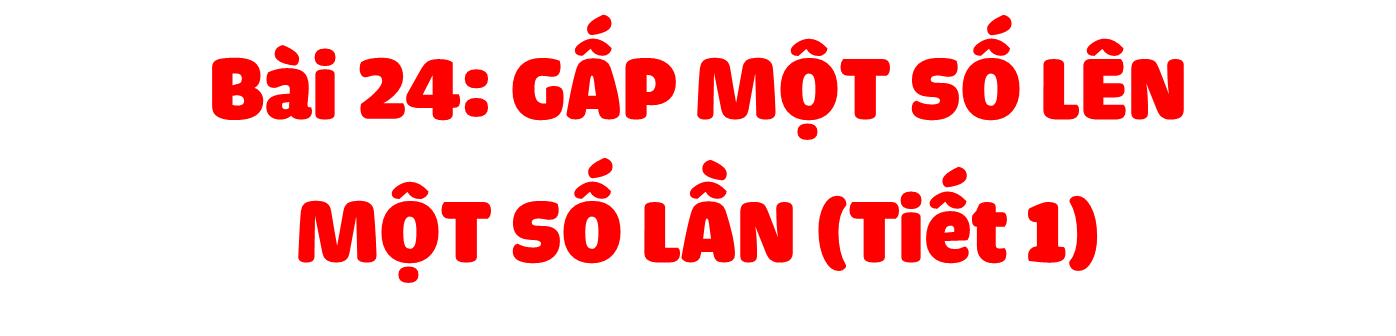 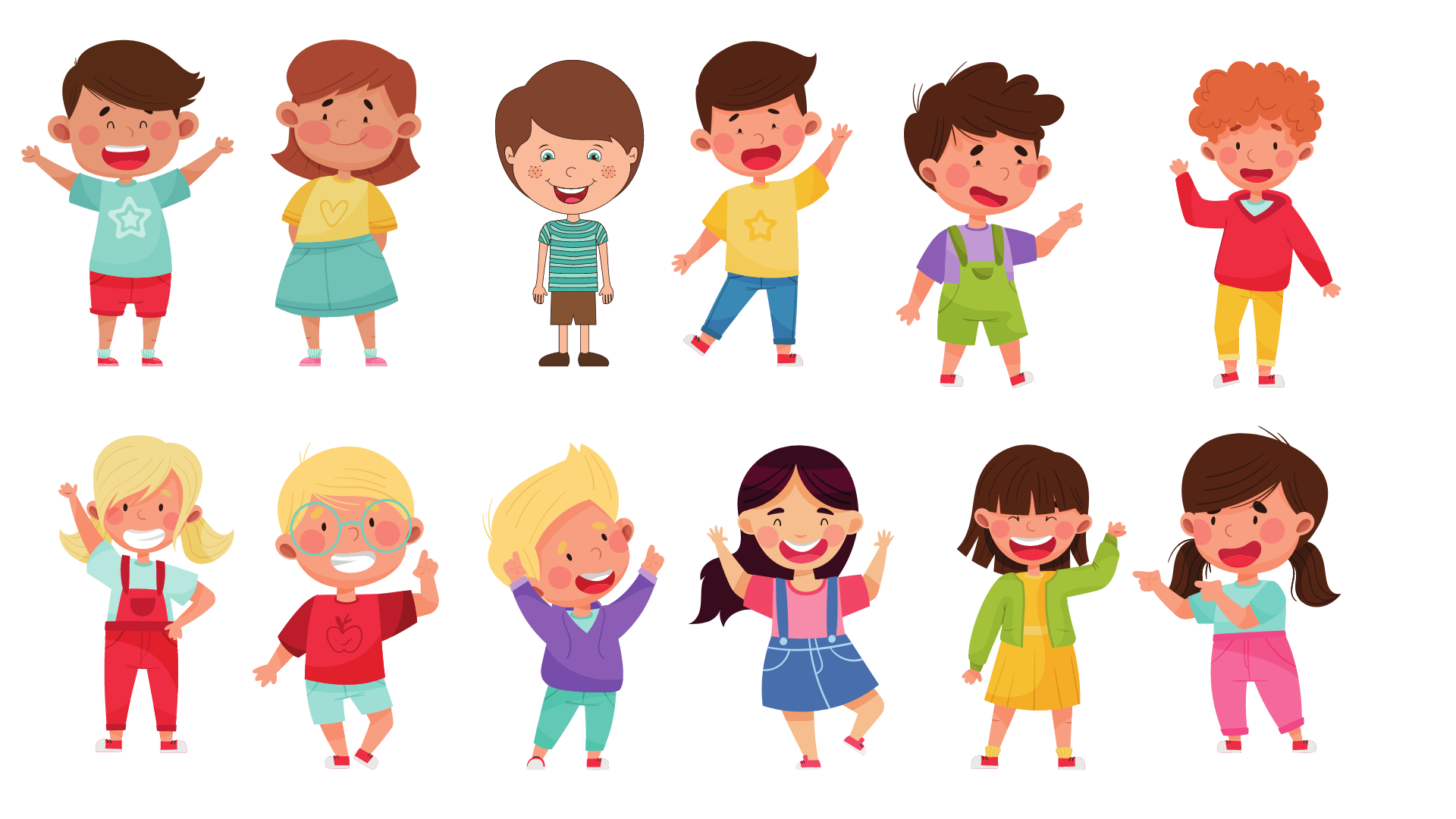 KHÁM PHÁ
Khám phá
Muốn gấp một số lên một số lần ta lấy số đó nhân với số lần.
Việt có 6 quả táo. Số táo của Mai gấp 4 lần số táo của Việt. Hỏi Mai có mấy quả táo?
Tóm tắt
Bài giải
6 quả
Mai có số quả táo là:
Việt:
6 x 4 = 24 (quả)
Mai:
Đáp số: 24 quả táo
? quả
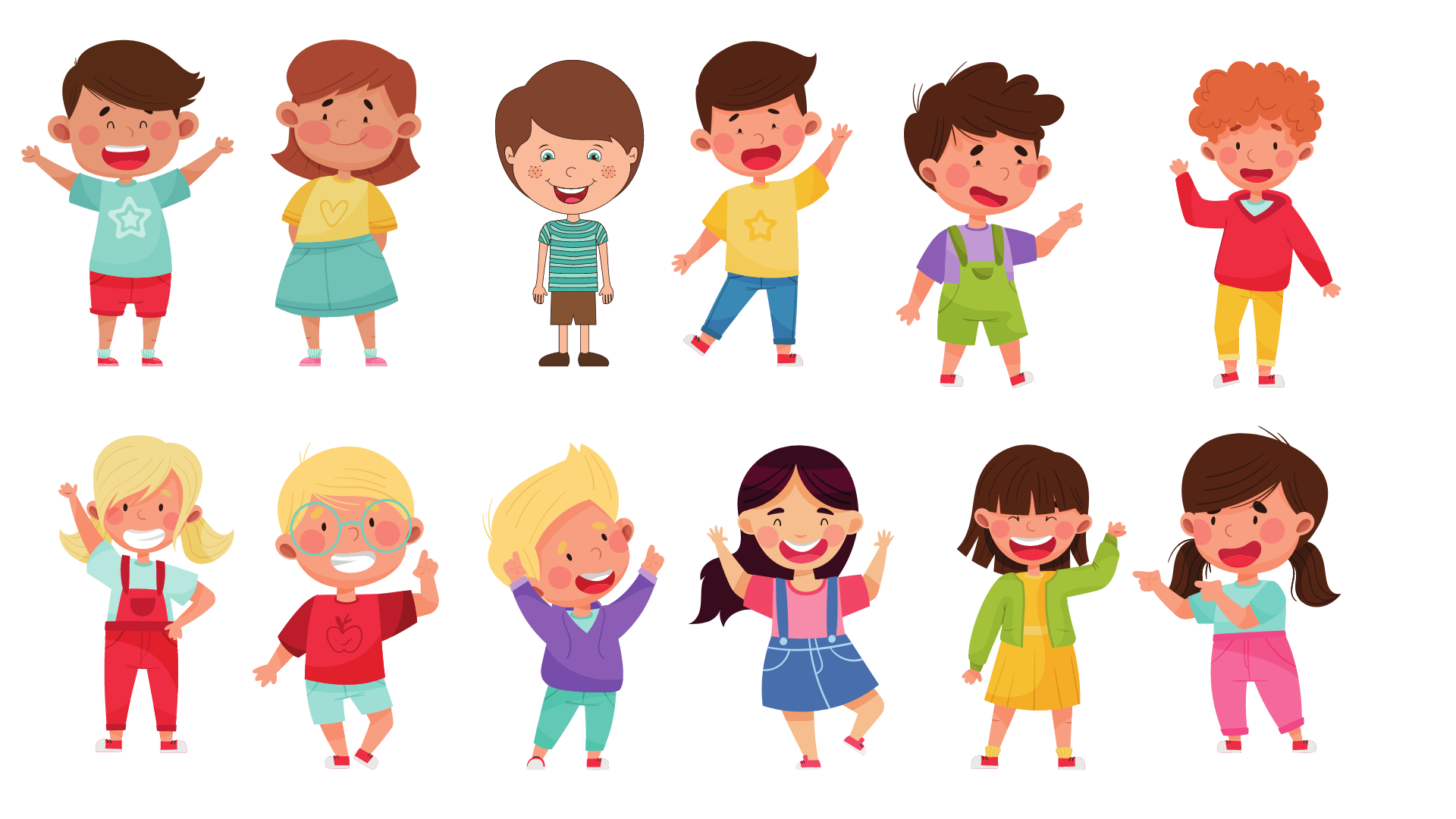 Hoạt động
1. Số
17
15
19
16
56
88
64
72
530 + 56
2
Năm nay con 9 tuổi, tuổi bố gấp 4 lần tuổi con. Hỏi năm nay bố bao nhiêu tuổi?
Tóm tắt:
Bài giải
- Con: 9 tuổi
Tuổi bố hiện nay là:
- Tuổi bố: gấp 4 lần tuổi con
9 x 4 = 36 (tuổi)
- Bố: .... tuổi
Đáp số: 36 tuổi
CỦNG CỐ
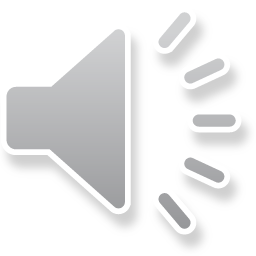 CHÀO TẠM BIỆT VÀ HẸN GẶP LẠI